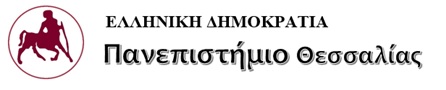 Αγωγή υγείας
Ενότητα 3.2 
Υδατάνθρακες – Σακχαρώδης διαβήτης


Ιουλία Νησιώτου, Καραγιάννη Αντωνία-Δήμητρα
Σχολή Ανθρωπιστικών και Κοινωνικών Επιστημών  
Παιδαγωγικό Τμήμα Ειδικής Αγωγής
Σκοποί  ενότητας
Η γνωριμία των φοιτητών με τα μάκρο και μικροθρεπτικά συστατικά που αποτελούν τη διατροφής μας.
Κατανόηση της σημασίας της διατροφής στην σωστή ανάπτυξη του οργανισμού, τη διατήρηση της καλής υγεία και την πρόληψη νοσημάτων.
Κατανόηση της σοβαρότητας των προβλημάτων υγείας που μπορεί να προκύψουν απο την έλλειψη φυσικής δραστηριότητας και την υιοθέτηση ενός άστατου τρόπου διατροφής και ζωής εν γένει.
-2-
Περιεχόμενα ενότητας
Διατροφή: Μακροθρεπτικά συστατικά (Πρωτεΐνες, Λίπη, Υδατάνθρακες, Φυτικές Ίνες) Μικροθρεπτικά συστατικά (Βιταμίνες, μέταλλα, ιχνοστοιχεία αντιοξειδωτικά), Ενέργεια, Ημερήσιες  ενεργιακές ανάγκες .
Σακχαρώδης Διαβήτης: σχετική ή απόλυτη έλλειψη ινσουλίνης στον οργανισμό, διαταραχή του μεταβολισμού των υδατανθράκων, των πρωτεϊνών και των λιπών.  Αρτηριοσκλήρυνση: μηχανισμοί αλλοίωσης των τοιχωμάτων των αρτηριών και συνέπειές τους. 
Μεταβολικό Σύνδρομο (σύνδρομο Χ ή δυσμεταβολικό σύνδρομο).
Διατροφή βρέφους-νηπίου-παιδιού, θεμέλιo της υγείας του. 
Παχυσαρκία, ένα από τα συχνότερα και σοβαρότερα προβλήματα υγείας στη χώρα μας.
Μεσογειακή Διατροφή: παρουσιάζεται το πολυσυζητημένο διατροφικό μοντέλο που προτείνεται από πολλούς ειδικούς για τη διατήρηση της υγείας και την επίτευξη της πολυπόθητης μακροζωίας.
-3-
Υδατάνθρακες 1/4
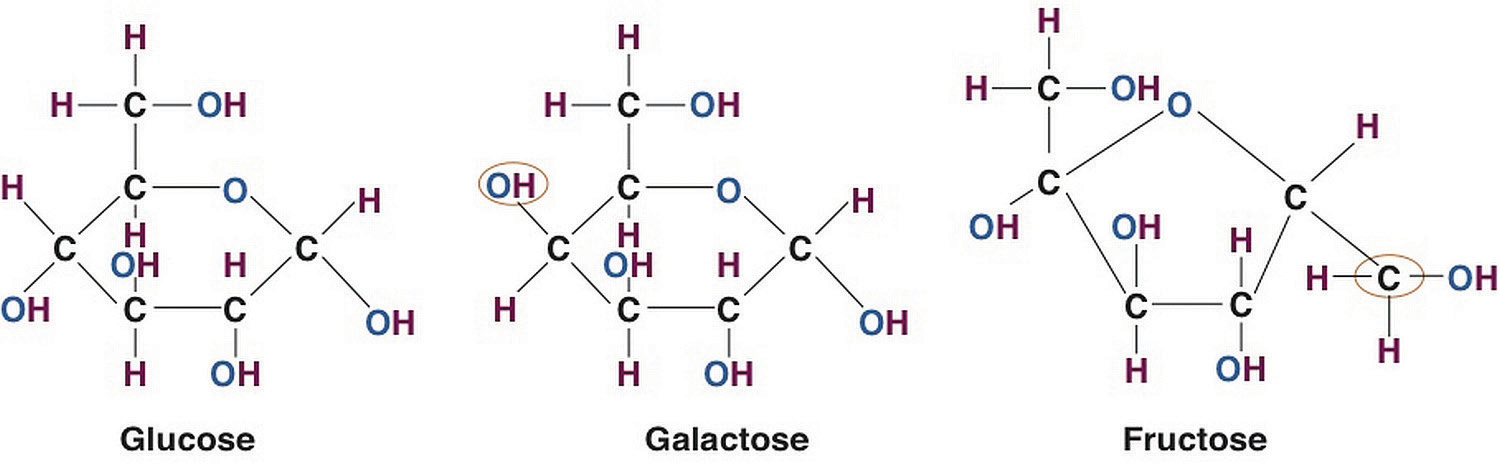 Εικόνα 1: Μόρια πολυσακχαριτών
Υδατάνθρακες 2/4
Ομάδα οργανικών ενώσεων
Άνθρακας+ νερό
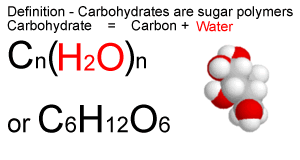 Εικόνα 2: χημικός τύπος υδατανθράκων
Πηγές υδατανθράκων
Δημητριακά
Καρποί
Όσπρια
Φρούτα
Λαχανικά
Γάλα
Συμπυκνωμένα γλυκά
Εικόνα 3: Πηγές υδατανθράκων
Βασικές λειτουργίες
Κύρια πηγή ενέργειας στον οργανισμό, αποδίδουν 4 Kcal/ gr.
Πρωτεϊνοπροστατευτική δράση.  Μειωμένη πρόσληψη υδατανθράκων   →    μετατροπή αμινοξέων σε γλυκόζη.
Άμεση σχέση με το μεταβολισμό των λιπών. Περίσσεια γλυκόζης μετατρέπεται σε TG. 
Σε έλλειψη γλυκόζης,  καταναλώνονται  λίπη, τα οποία μετατρέπονται σε γλυκόζη.
Γλυκόζη: κύρια πηγή ενέργειας ΚΝΣ
Υδατάνθρακες 3/4
Πολυσακχαρίτες
αποθήκες ενέργειας (π.χ. άμυλο στα φυτά, γλυκογόνο στους ζωϊκούς οργανισμούς)
δομικά συστατικά (π.χ. η κυτταρίνη στα φυτά)
Γλυκόλυση
Αποικοδόμηση της γλυκόζης για κάλυψη ενεργειακών αναγκών
Υδατάνθρακες 4/4
Μονοσακχαρίτες ή απλά σάκχαρα
                                2 μόρια ιδίου σακχάρου
Δισακχαρίτες  
                                 2 μόρια διαφορετικού
Ολιγοσακχαρίτες : 3-10 μόρια μονοσακχαριτών
Πολυσακχαρίτες:  10 – 10.000 ή περισσότερα μόρια
ΜΟΝΟΣΑΚΧΡΙΤΕΣ 1/3
Γλυκόζη: ελεύθερη σε πολύ λίγες φυσικές τροφές: σταφύλια.
Κύριο προϊόν υδρόλυσης των σύνθετων υδατανθράκων
Οξειδώνεται στο κύτταρο για να δώσει ενέργεια και αποθηκεύεται ως γλυκογόνο
ΚΝΣ: χρησιμοποιεί σχεδόν μόνο γλυκόζη
ΜΟΝΟΣΑΚΧΑΡΙΤΕΣ 2/3
Φρουκτόζη: το πιο γλυκό σάκχαρο, βρίσκεται σε φρούτα (σύκα), στο μέλι. 
Μετατρέπεται συνήθως σε γλυκόζη στο ήπαρ.
Έλλειψη ενζύμου υπεύθυνου για την μετατροπή αυτή προκαλεί τη νόσο φρουκτοζαιμία.
ΜΟΝΟΣΑΚΧΑΡΙΤΕΣ 3/3
Γαλακτόζη: όχι ελεύθερη στη φύση.
Παράγεται από τη λακτόζη κατά την πέψη.
Μετά την απορρόφηση της μεταφέρεται στο ήπαρ όπου μετατρέπεται σε γλυκόζη.
ΔΙΣΑΚΧΑΡΙΤΕΣ 1/1
Σακχαρόζη: καλαμοσάκχαρο ή κοινή ζάχαρη
    Ένα μόριο γλυκόζης και ένα φρουκτόζης
Λακτόζη: κύριο σάκχαρο του γάλακτος
    Υδρόλυσή του δίνει γλυκόζη και γαλακτόζη
    Ανεπάρκεια λακτάσης (ένζυμο υπεύθυνο για την   υδρόλυση).
ΠΟΛΥΣΑΚΧΑΡΙΤΕΣ  1/2 άμυλο, γλυκογόνο, κυτταρίνη
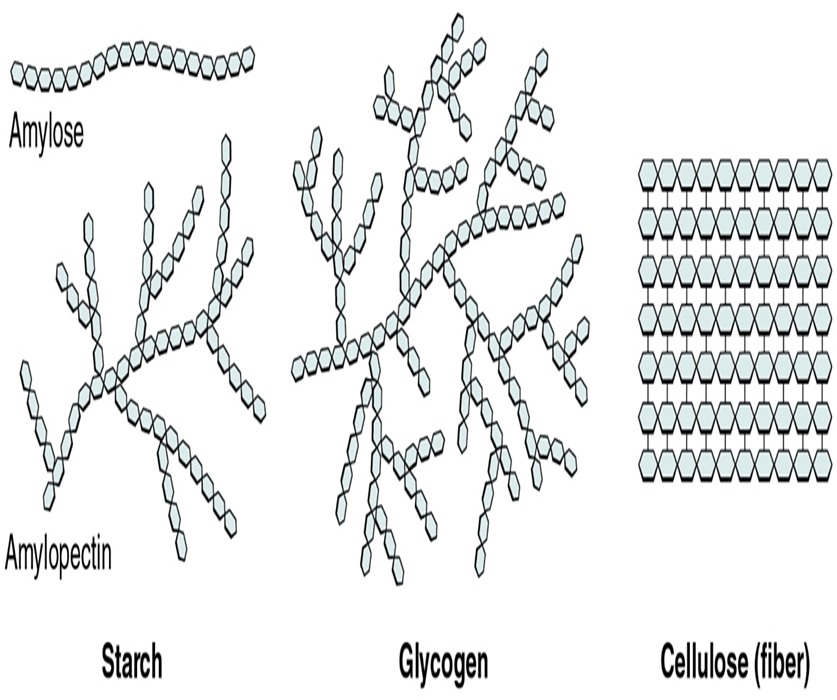 Εικόνα 4: Πολυσακχαρίτες
ΠΟΛΥΣΑΚΧΑΡΙΤΕΣ 2/2
Οι ζωικοί οργανισμοί διαθέτουν  γλυκογόνο, ενώ οι φυτικοί άμυλο
Άμυλο:
Καρποί, δημητριακά, λαχανικά, όσπρια.
Αδιάλυτο στο νερό.

Γλυκογόνο:
3.000-6.000μόρια γλυκόζης.
Διαλύεται στο νερό.
Ήπαρ των ζώων η πλουσιότερη πηγή.
Άμεσα διαθέσιμη πηγή ενέργειας.
Γλυκογόνο 1/1
Η ικανότητα αποθήκευσης υδατανθράκων στον ανθρώπινο οργανισμό είναι εξαιρετικά περιορισμένη. 
Όση γλυκόζη περισσεύει αποθηκεύεται στον οργανισμό με τη μορφή γλυκογόνου ή λίπους, τα οποία καταναλώνονται όταν δεν υπάρχει διαθέσιμη γλυκόζη στο αίμα. 
Το γλυκογόνο αποθηκεύεται στους μυς και το ήπαρ (συκώτι), και η ποσότητά του σε έναν μέσο άνθρωπο ισοδυναμεί  με ποσότητα ενέργειας ίση με περίπου 1800-1900 Θερμίδες.
Τμήμα μορίου γλυκογόνου
Το γλυκογόνο αποτελείται από πολλά μόρια γλυκόζης (C6H10O5)n.
Εικόνα 5: Γλυκογόνο
Τμήμα μορίου αμύλου
Αποτελείται από χιλιάδες μόρια γλυκόζης (C6H10O5)n.
Εικόνα 6: Άμυλο
ΔΥΣΑΠΟΡΡΟΦΗΤΟΙ ΦΥΤΙΚΟΙ ΠΟΛΥΣΑΚΧΑΡΙΤΕΣ (ΔΦΠ)
Άπεπτες φυτικές ίνες.
Σύνολο πολυσακχαριτών που δεν μπορεί να πέψει το γαστρεντερικό μας σύστημα. 
κυτταρίνη, ημικυτταρίνες, λιγνίνη, πηκτίνες κ.α.

Δυτικός τρόπος ζωής:
Έλλειψη ΑΦΙ         δυσκοιλιότητα, καρκίνος παχέος εντέρου, ευερέθιστο έντερο κτλ.
Φυτικές ίνες 1/5
Τροφές πλούσιες σε φυτικές ίνες είναι το ψωμί ολικής άλεσης (σικάλεως, σιταριού), διάφορα δημητριακά, όσπρια, ξηροί καρποί, φρούτα με φαγώσιμο φλοιό και σπόρους, χορταρικά, κυρίως εκείνα με φαγώσιμο φλοιό, κοτσάνι και σπόρους.
Φυτικές ίνες 2/5
Η αύξηση των φυτικών ινών στη δίαιτα συνδέεται με χαμηλότερη επίπτωση στεφανιαίας νόσου, καρκίνου του ορθού, παχυσαρκίας.  
Επίσης είναι γνωστός σε όλους ο ρόλος των φυτικών ινών στην καταπολέμηση της δυσκοιλιότητας.  
Ακόμα οι αδιάλυτες φυτικές ίνες είναι χρήσιμες σε παθήσεις όπως η εκκολπωμάτωση και οι αιμορροΐδες επειδή ελαττώνουν την πίεση στον βλεννογόνο του εντέρου.
Φυτικές ίνες 3/5
Δίαιτες πλούσιες σε διαλυτές φυτικές ίνες έχουν σαν αποτέλεσμα ελάττωση της πρόσληψης λίπους, ελάττωση επιπέδων χοληστερόλης και επομένως μικρότερο κίνδυνο για αθηρωμάτωση και στεφανιαία νόσο.
Οι διαλυτές φυτικές ίνες συμβάλλουν στην διατήρηση σταθερών επιπέδων γλυκόζης μετά το γεύμα, ιδιότητα σημαντική για άτομα με διαβήτη.
Φυτικές ίνες 4/5
Δίαιτα πλούσια σε φυτικές ίνες συμβάλλει επίσης στην πρόληψη της παχυσαρκίας.  
Οι διαλυτές φυτικές ίνες επιβραδύνουν την κένωση του στομάχου  (αυξάνουν το αίσθημα πληρότητας μετά το γεύμα),  ελαττώνουν την πολυφαγία.
Φυτικές ίνες 5/5
Υποστηρίζεται επίσης ότι δίαιτα πλούσια σε αδιάλυτες φυτικές ίνες ελαττώνει τον κίνδυνο για καρκίνο του ορθού (επιτάχυνση της διάβασης του εντερικού περιεχομένου –λιγότερος χρόνος έκθεσης του εντέρου σε βλαβερές ουσίες).
Οι υδατάνθρακες στη διατροφή του βρέφους και του παιδιού
Πρέπει να καλύπτουν 55% των ημερησίων θερμίδων, αλλά μόνο το 10% αυτών των θερμίδων μπορεί να προέρχεται από σάκχαρα, τα υπόλοιπα πρέπει να εξασφαλίζονται από σύνθετους υδατάνθρακες.
ΥΔΑΤΑΝΘΡΑΚΕΣ & ΥΓΕΙΑ
Η υπερβολική κατανάλωση σακχάρων και η κατάχρηση οινοπνεύματος
είναι βλαβερή για την  υγεία
Παχυσαρκία – Σακχαρώδης διαβήτης
Στεφανιαία νόσος
Τερηδόνα
ΣΑΚΧΑΡΩΔΗΣ ΔΙΑΒΗΤΗΣ
Σακχαρώδης Διαβήτης
Οφείλεται σε σχετική ή απόλυτη έλλειψη ινσουλίνης στον οργανισμό, με αποτέλεσμα διαταραχή του μεταβολισμού των υδατανθράκων, των πρωτεϊνών και των λιπών.
Τι είναι η Ινσουλίνη?
Είναι ορμόνη
Παράγεται απο το πάγκρεας («νησίδια του Langerhans»).
Ρόλος: 
Ρυθμίζει το επίπεδο του σακχάρου στο αίμα,  δρώντας σαν  «κλειδί» που επιτρέπει στη γλυκόζη  να  εισέλθει από το αίμα στα κύτταρα για να χρησιμοποιηθεί από αυτά.
ΠΑΓΚΡΕΑΣ
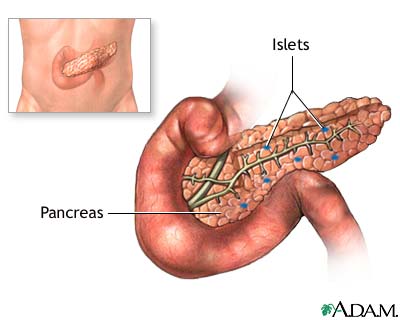 Εικόνα 7: Πάγκρεας
Γιατί αυξάνει το σάκχαρο?
Όταν το πάγκρεας δεν παράγει αρκετή ινσουλίνη ή η ινσουλίνη που παράγει δεν μπορεί να δράσει (αντίσταση των ιστών στην ινσουλίνη), η γλυκόζη που λαμβάνεται από τις τροφές δεν εισέρχεται στα κύτταρα 
Τα κύτταρα δε λαμβάνουν την απαραίτητη ενέργεια για τη λειτουργία τους  
Αποτέλεσμα:
Η γλυκόζη παραμένει στο αίμα  αύξηση του σακχάρου στο αίμα πάνω από τα φυσιολογικά επίπεδα.
Πως γίνεται αυτό?
Όταν καταναλώσουμε υδατάνθρακες, το σώμα μας τους διασπά σε μόρια γλυκόζης. 
Η γλυκόζη απορροφάται από το έντερο και κυκλοφορεί στο αίμα.
 Όταν η ποσότητα της γλυκόζης αυξηθεί στο αίμα, το πάγκρεας εκκρίνει ινσουλίνη.
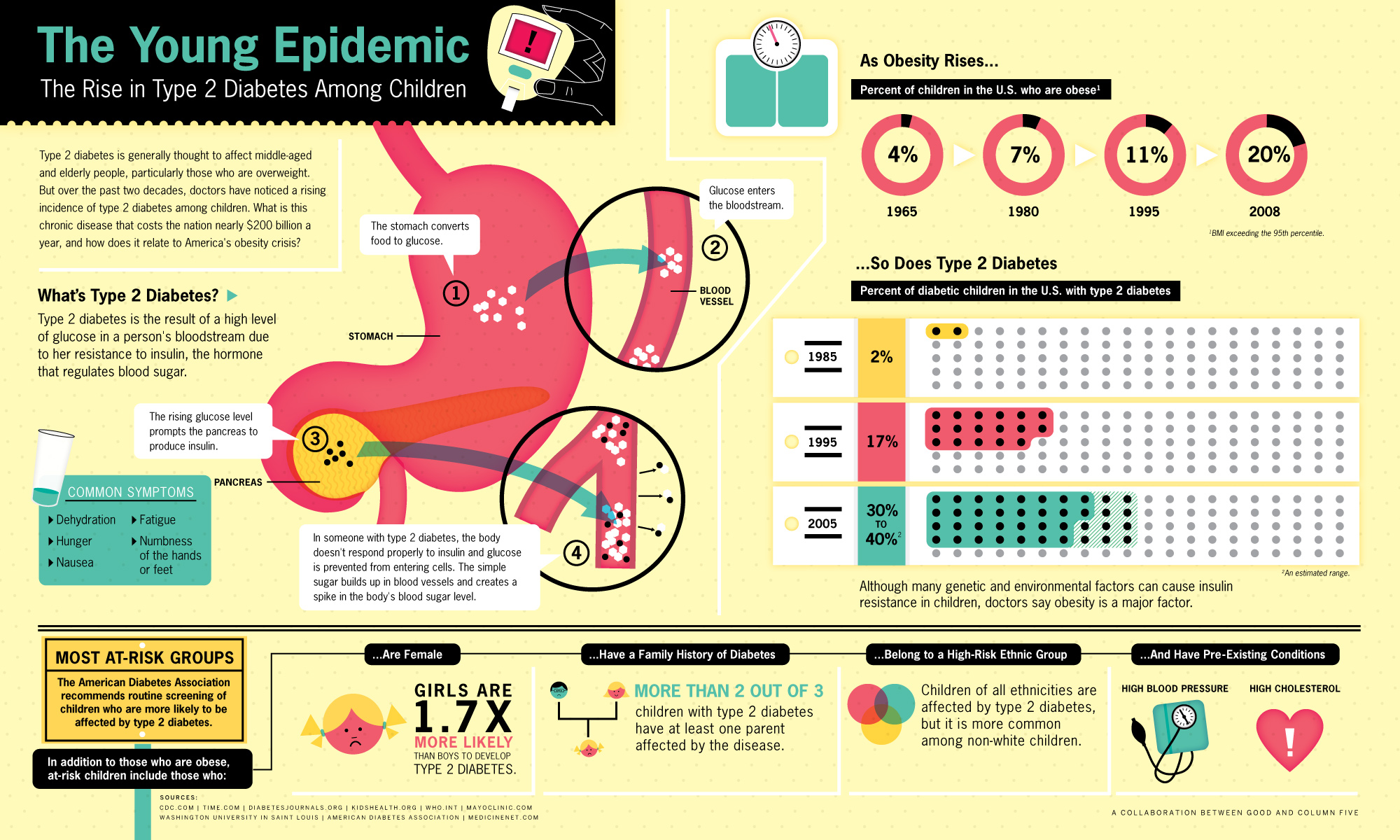 Εικόνα 8: ΣΔ & ποσοστά εμφάνισης
Απλοί ή σύνθετοι υδατάνθρακες?
Οι απλοί υδατάνθρακες διασπώνται πολύ γρήγορα, προκαλούν γρήγορη αύξηση της γλυκόζης, και συνακόλουθα της ινσουλίνης, στο αίμα. 
Η αυξημένη ινσουλίνη βάζει πολύ περισσότερη γλυκόζη μέσα στα κύτταρα με αποτέλεσμα υπογλυκαιμία και αίσθημα πείνας. 
Όταν τρώμε σύνθετους υδατάνθρακες, αυτή η διαδικασία γίνεται πιο αργά, η γλυκόζη είναι σταθερή στο αίμα και δεν ανεβαίνουν τα επίπεδα ινσουλίνης. 
Έτσι δεν αισθανόμαστε πείνα, δεν σχηματίζεται λίπος στο σώμα μας (παχυσαρκία), και δεν κουράζουμε το πάγκρεας.
Είναι σοβαρό νόσημα ο ΣΔ?
Είναι η τρίτη σε σειρά αιτία θανάτου στο δυτικό κόσμο. 
Η νοσηρότητα και θνητότητα  του οφείλονται κυρίως στις σοβαρές βλάβες που ο διαβήτης προκαλεί στις αρτηρίες, με αποτέλεσμα επιπλοκές από την καρδιά, τα νεφρά, τα μάτια και ακρωτηριασμούς.
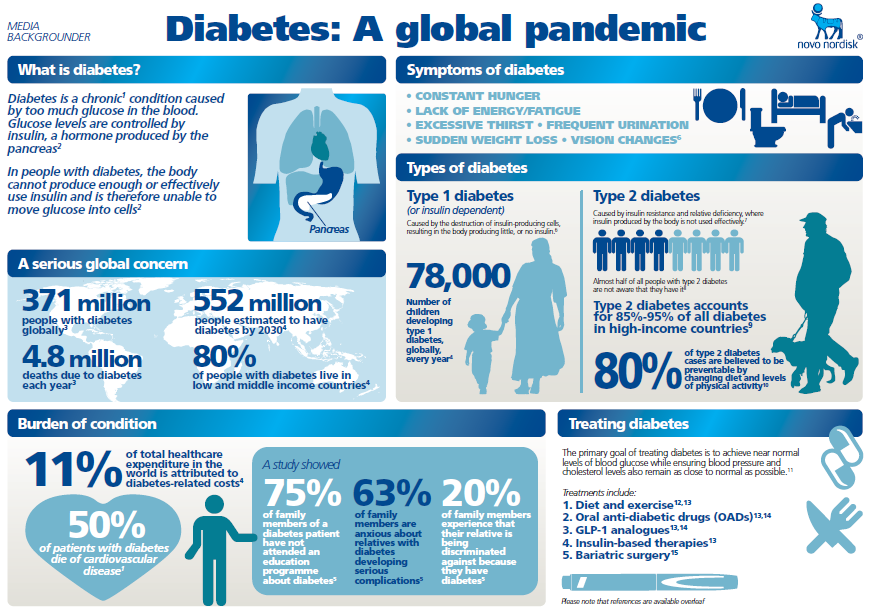 Εικόνα 9: ΣΔ & ποσοστά
Τύποι ΣΔ
Ανάλογα με την ηλικία εμφάνισης και την αιτιολογία, διακρίνουμε δυο κύριους τύπους διαβήτη:
διαβήτης νεανικού τύπου  ή ινσουλινοεξαρτώμενος   ή διαβήτης τύπου Ι 
διαβήτης της ώριμης ηλικίας ή μή ινσουλινοεξαρτώμενος ή διαβήτης τύπου ΙΙ. Η μορφή αυτή είναι η συνηθέστερη (περίπου το 80% των διαβητικών).
ΣΔ Τύπου Ι
Αποτελεί την κυριότερη αιτία διαβήτη σε παιδιά, μπορεί όμως να προσβάλλει και τους ενήλικες. 
Οφείλεται σε καταστροφή των νησιδίων του παγκρέατος, με αποτέλεσμα έλλειψη ινσουλίνης. 
Ο ασθενής είναι πλήρως εξαρτημένος από την χορήγηση ινσουλίνης.
 Η χορήγηση ινσουλίνης γίνεται εφ’ όρου ζωής, με σύριγγες ή με συσκευές, όπως τα στυλό και οι αντλίες συνεχούς χορήγησης.
ΣΔ Τύπου ΙΙ
Η βλάβη του παγκρέατος είναι πολύ μικρότερη. 
Εκκρίνεται ινσουλίνη, αλλά, είτε είναι λιγότερη απ αυτή που χρειάζεται ο οργανισμός, είτε δεν είναι αρκετά δραστική στους ιστούς (μειωμένη ευαισθησία των ιστών στην ινσουλίνη).
Αίτια ΣΔ Τύπου ΙΙ
Κύριο αίτιο είναι η παχυσαρκία. 
Η απώλεια σωματικού βάρους αυξάνει την ευαισθησία των ιστών και η υπάρχουσα ινσουλίνη επαρκεί.
 Στις περιπτώσεις που δε ρυθμίζονται με τη δίαιτα και την άσκηση χορηγούνται φάρμακα από το στόμα που αυξάνουν την έκκριση ινσουλίνης  ή μειώνουν την αντίσταση στην ινσουλίνη και έτσι έμμεσα διευκολύνουν τη δράση της στους ιστούς.
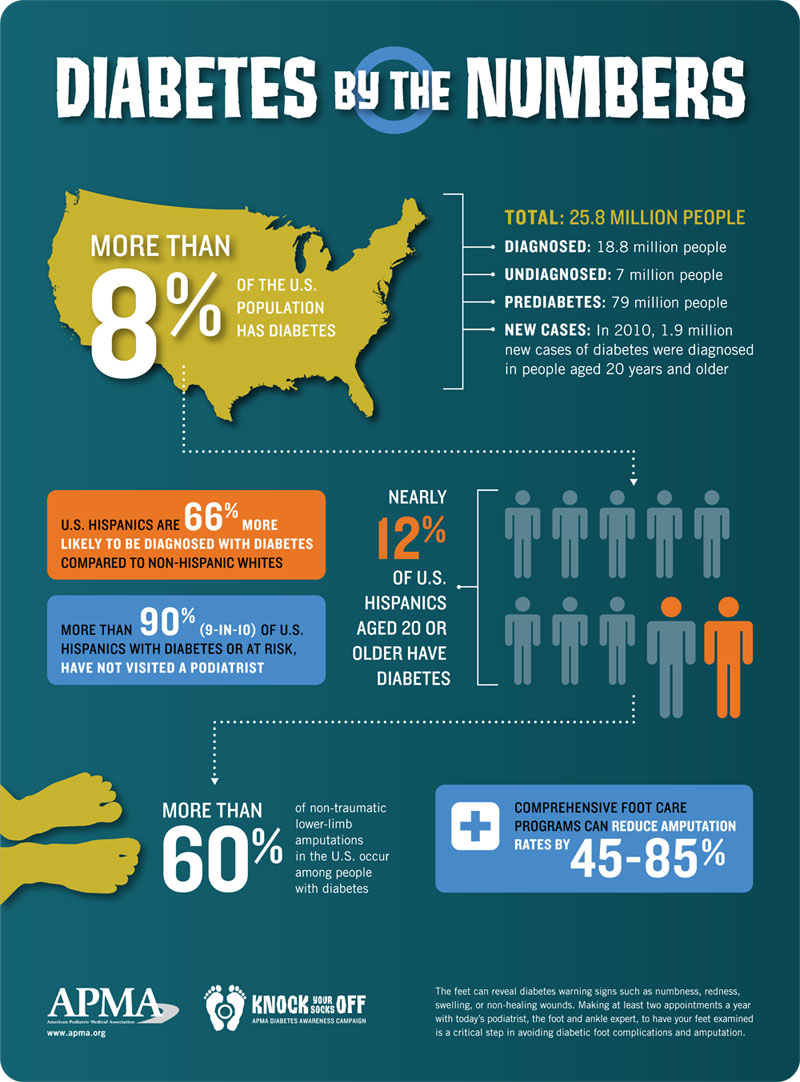 Εικόνα 10: ΣΔ & ποσοστά
Πάσχουν πολλά άτομα απο ΣΔ?
Σύμφωνα με τον Παγκόσμιο Οργανισμό Υγείας, μέχρι το 2030 περισσότερα από 300 εκατομμύρια άνθρωποι θα έχουν εκδηλώσει σακχαρώδη διαβήτη τύπου ΙΙ.  
Η νόσος έχει υψηλότερη συχνότητα εμφάνισης στο δυτικό κόσμο  (σύγχρονος τρόπος ζωής, διατροφικές συνήθειες, έλλειψη σωματικής άσκησης, παχυσαρκία).
Στη χώρα μας, 6% του γενικού πληθυσμού πάσχουν από διαβήτη.
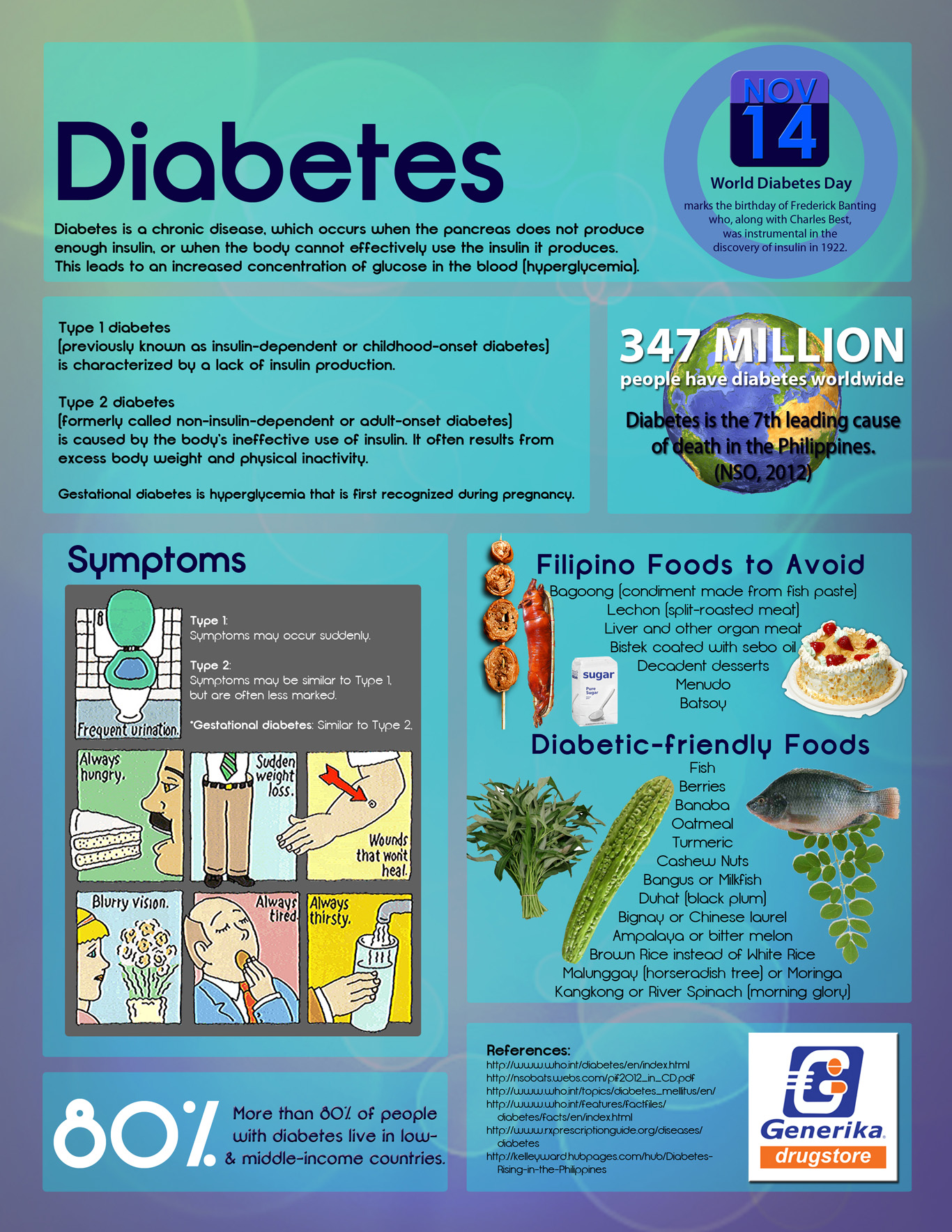 Εικόνα 11 : ΣΔ & Συμπτώματα
Συμπτώματα
ΣΔ τύπου Ι:
 Η νόσος συνήθως εισβάλει απότομα,  με εμέτους, πόνους στην κοιλιά  και απώλεια συνείδησης (κώμα). 
ΣΔ τύπου ΙΙ:
 Η νόσος εισβάλλει βαθμιαία
Τα κυριότερα συμπτώματα είναι πολυδιψία (έντονη δίψα),  πολυουρία (και ειδικότερα κατά τις βραδινές ώρες),  πολυφαγία, η οποία όμως συνοδεύεται από απώλεια και όχι από αύξηση βάρους (εξαιτίας της ανικανότητας των κυττάρων να προσλάβουν γλυκόζη),  κνησμός (φαγούρα), εύκολη εξάντληση,  δυσκολία επούλωσης των πληγών και  συχνές λοιμώξεις (ουρολοιμώξεις, μυκητιάσεις κλπ).
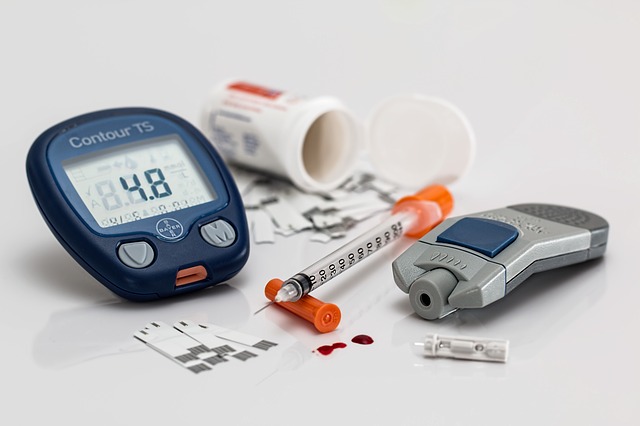 Εικόνα 12: Ινσουλίνη και μέτρηση ΣΔ
ΣΔ και Διατροφή 1/3
Ο διαβητικός μπορεί να καταναλώνει σχεδόν όλες τις τροφές- σημασία έχει η ποσότητα και η ποιότητα των τροφών.
 Το είδος των υδατανθράκων είναι πολύ σημαντικό: πρέπει να προτιμούμε σύνθετους υδατάνθρακες (αμυλούχες τροφές, λαχανικά κλπ).
Οι απλοί υδατάνθρακες και η ζάχαρη πρέπει να περιορίζονται.
ΣΔ και Διατροφή 2/3
Ο διαβήτης ευνοεί την απόφραξη των αρτηριών .
Η διατροφή θα πρέπει να συμβάλει στη μείωση της χοληστερόλης και των τριγλυκεριδίων του αίματος.
 Συστήνεται η μείωση των ζωικών λιπών και του αλατιού (πρόληψη υπέρτασης).
ΣΔ και Διατροφή 3/3
Η διατροφή πρέπει να είναι πλούσια σε λαχανικά, όσπρια, δημητριακά, ψάρια, πουλερικά, άπαχο μοσχαρίσιο κρέας και γαλακτοκομικά με χαμηλά λιπαρά. 
Τροφές που πρέπει να αποφεύγονται είναι ζάχαρη, γλυκά,  σοκολάτες, καραμέλες, μαρμελάδες, μέλι, χυμοί φρούτων με ζάχαρη, αναψυκτικά και αλκοολούχα ποτά. 
Απαραίτητη η φυσική δραστηριότητα.
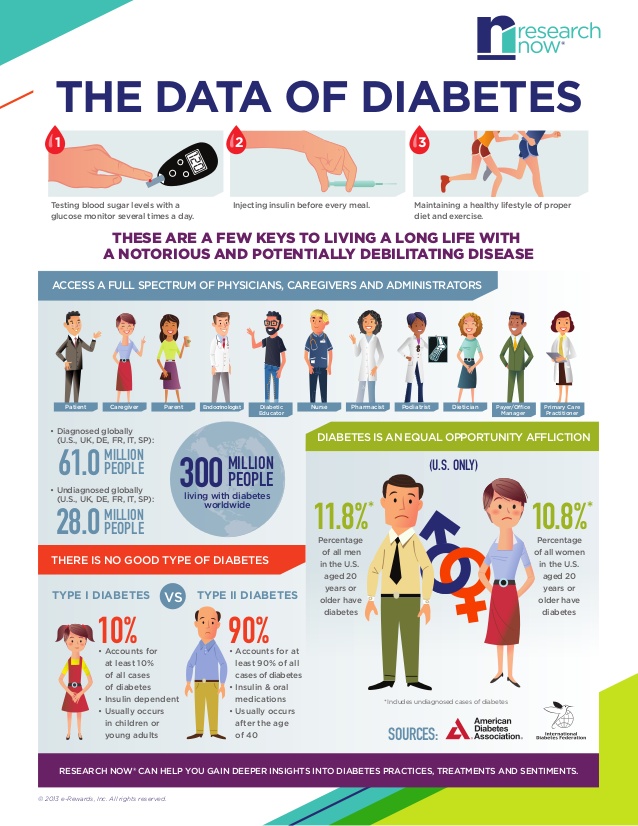 Εικόνα 13: ΣΔ data
Τέλος Ενότητας
Χρηματοδότηση
Το παρόν εκπαιδευτικό υλικό έχει αναπτυχθεί στo πλαίσιo του εκπαιδευτικού έργου του διδάσκοντα.
Το έργο «Ανοικτά Ακαδημαϊκά Μαθήματα στο Πανεπιστήμιο Αθηνών» έχει χρηματοδοτήσει μόνο την αναδιαμόρφωση του εκπαιδευτικού υλικού. 
Το έργο υλοποιείται στο πλαίσιο του Επιχειρησιακού Προγράμματος «Εκπαίδευση και Δια Βίου Μάθηση» και συγχρηματοδοτείται από την Ευρωπαϊκή Ένωση (Ευρωπαϊκό Κοινωνικό Ταμείο) και από εθνικούς πόρους.
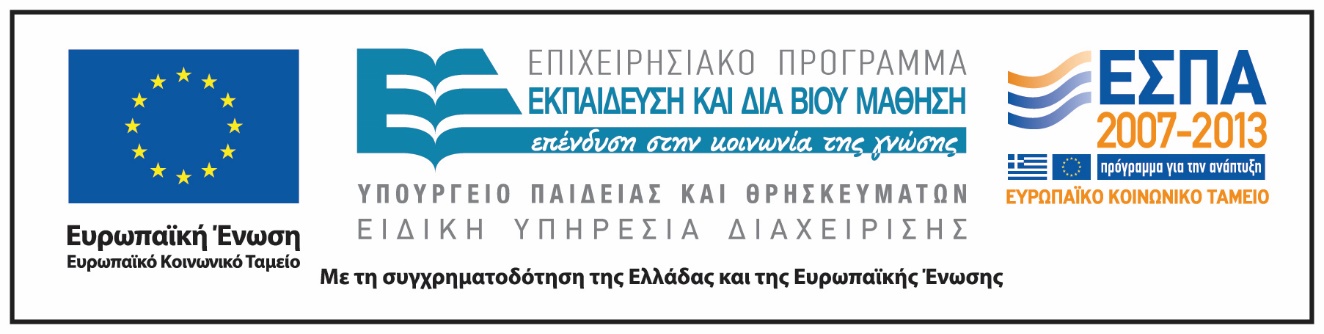 Σημείωμα Αδειοδότησης
Το παρόν υλικό διατίθεται με τους όρους της άδειας χρήσης Creative Commons Αναφορά, Μη Εμπορική Χρήση Παρόμοια Διανομή 4.0 [1] ή μεταγενέστερη, Διεθνής Έκδοση.   Εξαιρούνται τα αυτοτελή έργα τρίτων π.χ. φωτογραφίες, διαγράμματα κ.λ.π.,  τα οποία εμπεριέχονται σε αυτό και τα οποία αναφέρονται μαζί με τους όρους χρήσης τους στο «Σημείωμα Χρήσης Έργων Τρίτων».
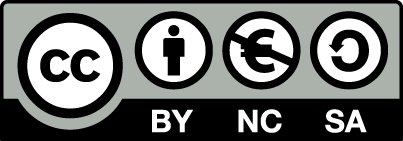 [1] http://creativecommons.org/licenses/by-nc-sa/4.0/ 

Ως Μη Εμπορική ορίζεται η χρήση:
που δεν περιλαμβάνει άμεσο ή έμμεσο οικονομικό όφελος από την χρήση του έργου, για το διανομέα του έργου και αδειοδόχο
που δεν περιλαμβάνει οικονομική συναλλαγή ως προϋπόθεση για τη χρήση ή πρόσβαση στο έργο
που δεν προσπορίζει στο διανομέα του έργου και αδειοδόχο έμμεσο οικονομικό όφελος (π.χ. διαφημίσεις) από την προβολή του έργου σε διαδικτυακό τόπο

Ο δικαιούχος μπορεί να παρέχει στον αδειοδόχο ξεχωριστή άδεια να χρησιμοποιεί το έργο για εμπορική χρήση, εφόσον αυτό του ζητηθεί.
Σημείωμα Χρήσης Έργων Τρίτων
Το Έργο αυτό κάνει χρήση των ακόλουθων έργων :
Εικόνες/Σχήματα/Διαγράμματα/Φωτογραφίες

Εικόνα 1.  catalog.flatworldknowledge.com
Εικόνα 2.  biochemmarie.wordpress.com
Εικόνα 3.  nutrientjournal.com
Εικόνα 7.  www.infobarrel.com
Εικόνα 8.  lasotrasinfografias.com
Εικόνα 9.  diabetesmanagementprograms.blogspot.com
Εικόνα 10.  hin.com
Εικόνα 11.  www.lainfografia.net
Εικόνα 12.  pixabay.com
Εικόνα 13.  www.slideshare.net

Τα εν λόγω έργα έχουν ανακτηθεί από το διαδίκτυο 
για εκπαιδευτικούς σκοπούς